Screening for mental and substance use disorders among adolescents on ART in Southern Africa
Andreas D. Haas
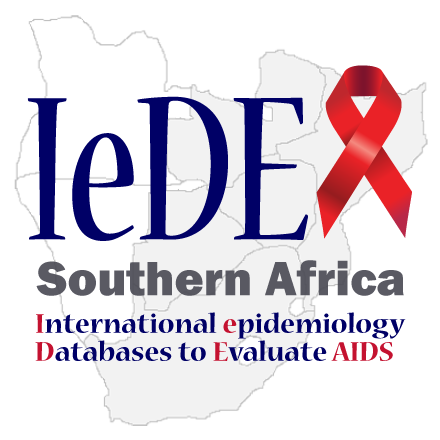 Background
Mental and substance use disorders (MSD) are common among HIV-positive people and may negatively affect HIV treatment outcomes
Routines screening for MSD is often not implemented in HIV programs in sub-Saharan Africa and many people with MSD remain undiagnosed and do not receive adequate treatment
Photo credit: Newlands Clinic
Objectives
Prevalence of positive screening for substance use and comorbid mental disorders among adolescents on ART 
Associations between substance use and virologic failure of ART
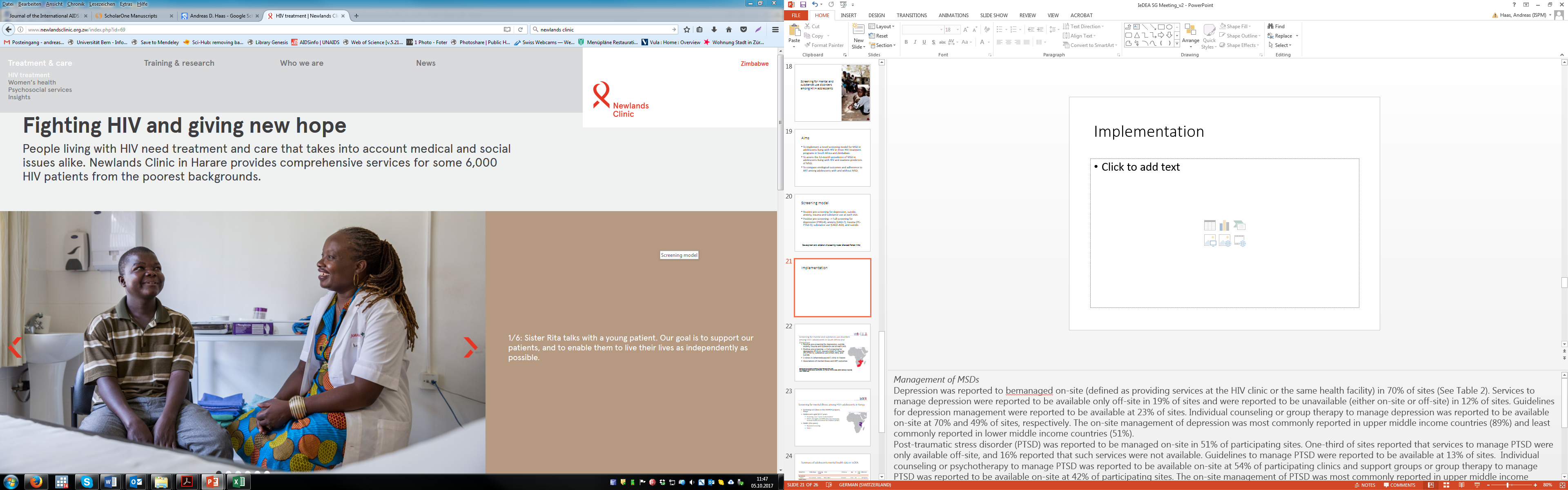 Photo credit: Newlands Clinic
Implementation of routine screening for MSD in two large adolescent ART clinics
Rahima Moosa Mother and Child Hospital, Johannesburg
Public hospital providing care specifically for women and children 
1,200 adolescents in HIV care

Newlands Clinic, Harare
NGO clinic providing comprehensive health care 
900 adolescents in HIV care
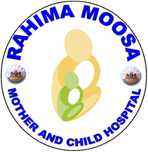 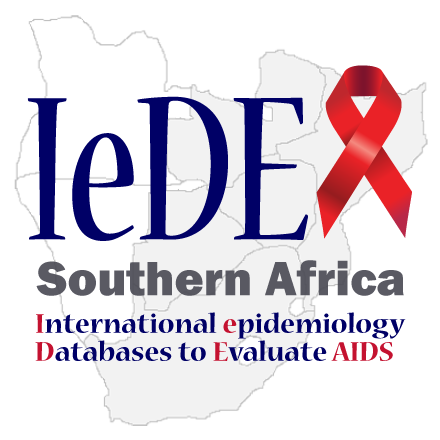 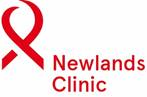 Photo credit: Newlands Clinic
Screening model
Pre-screening:
Depression 
Anxiety 
Trauma 
Substance use
Do you drink alcohol or take drugs?
Full screening:
PHQ-9
GAD-7
PC-PTSD
CAGE-AID
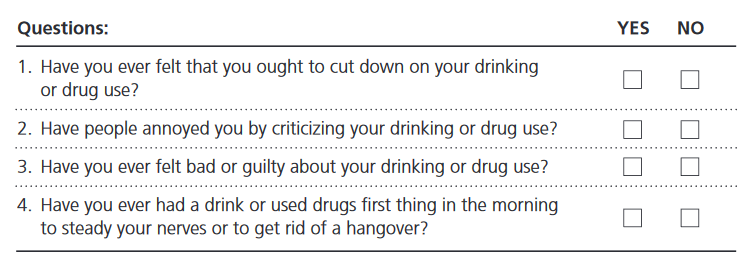 Photo credit: Newlands Clinic
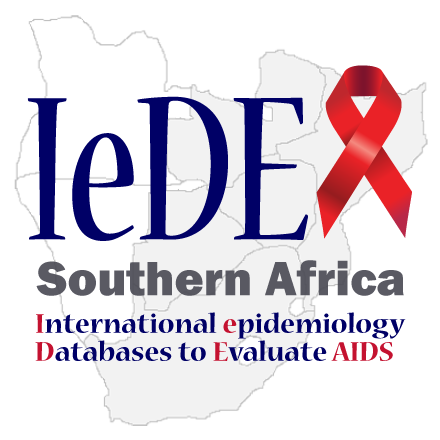 Methods
Photo credit: Newlands Clinic
Characteristics of adolescents on ART
Prevalence of positive screening for substance use disorder
Comorbidity: mental disorders by substance use status
Associations between substance use and virologic failure
Adjusted hazards ratios comparing virologic failure between adults with and without substance use disorder
Virologic failure
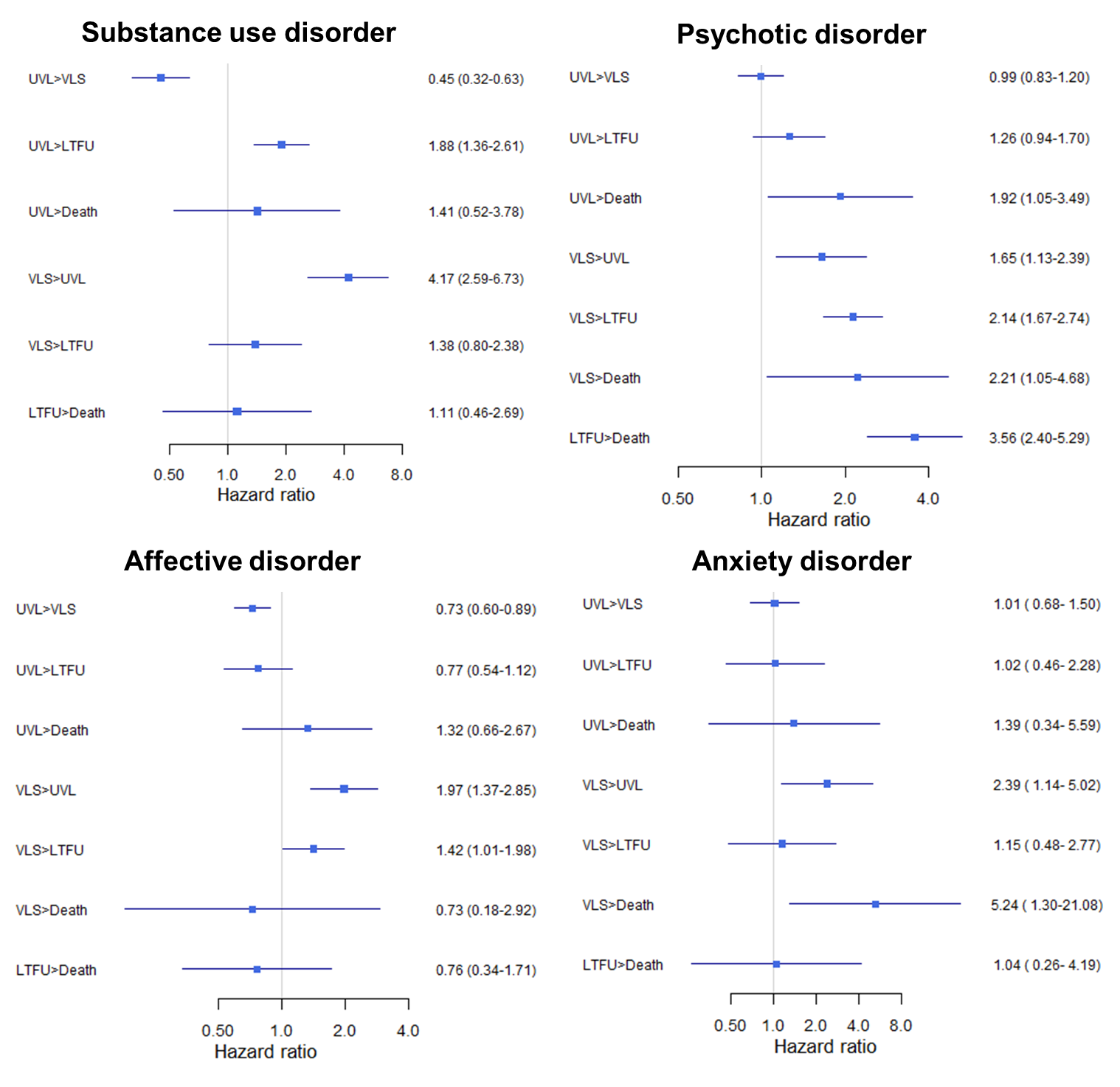 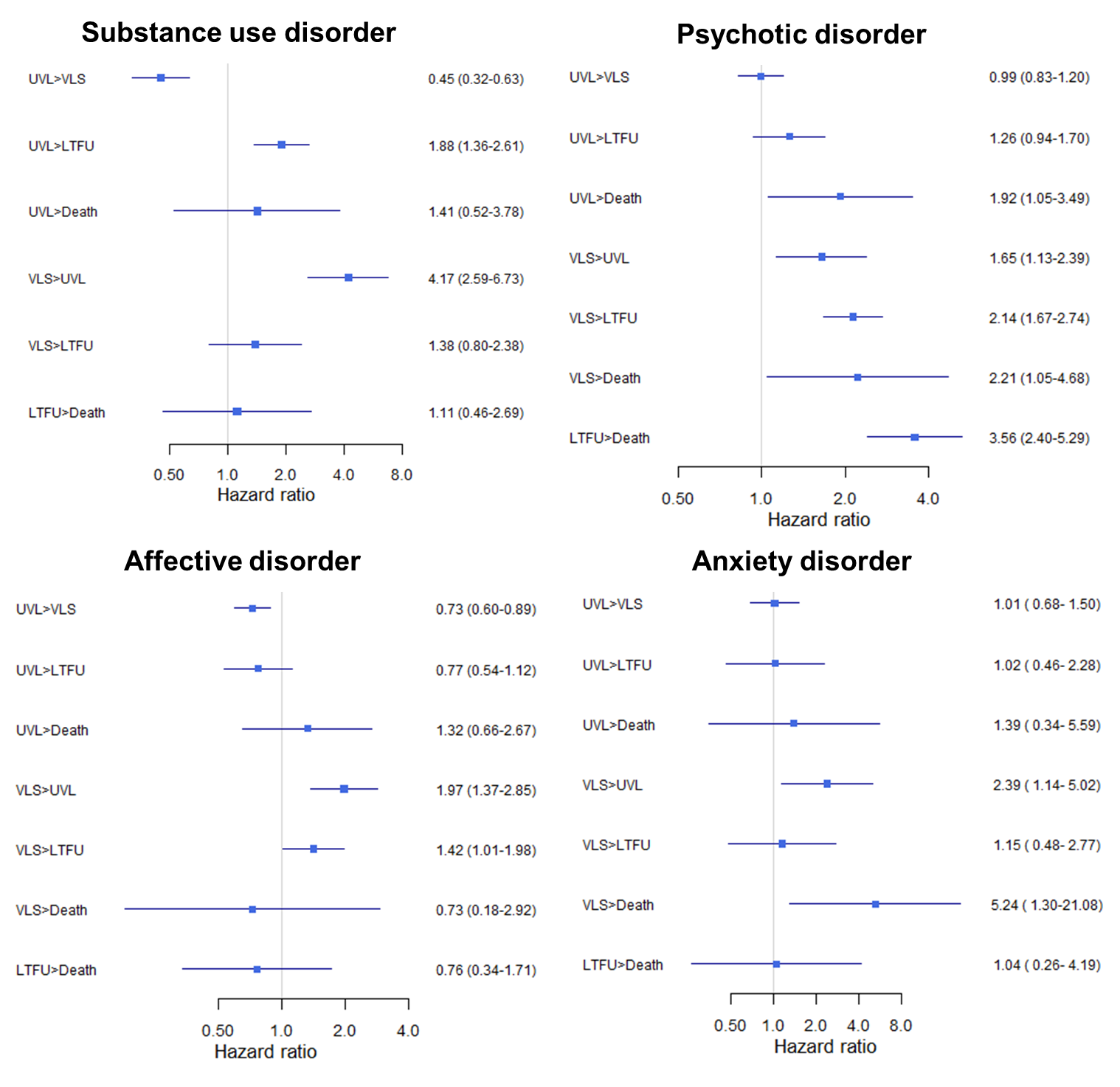 Summary & conclusion
Few adolescents on ART screened positive for substance use disorders
Our study likely underestimates the true prevalence of substance use  due to underreporting
The majority of adolescents with substance use disorder had one or more comorbid mental disorders
Positive screening for substance use was a strong and independent risk factor for virologic failure of ART
Routine screening for and pro-active management of mental health and substance use problems may be critical for ensuring better health among adolescents living with HIV in Southern Africa
Acknowledgements
Patients and staff at Rahima Moosa and Newlands Clinic
Co-authors: Karl Technau, Mpho Tlali, Bahati Kasimonje, Shenaaz Pahad, Kate Braithwaite, Mampho Madzivhandila, Gillian Sorour, Shobna Sawry, Cleophas Chimbetete, Mary-Ann Davies, Matthias Egger
IeDEA Southern African collaboration
Funding: National Institute of Health (NIH), Swiss National Science Foundation (SNF)